経済情報処理ガイダンス
神奈川大学　経済学部
[Speaker Notes: 50分用ガイダンス。時間があれば、後半ログオンして操作させる。]
経済学部の情報科目
[Speaker Notes: コンピュータ概論は1年次開講の座学（半期・2単位）。最低限の情報リテラシーを学修する科目として、非常に重要な講義。

コンピュータ演習は、
(1)データ処理・分析重点コース（コンピュータ演習Ⅰ～Ⅳ）
通常の履修制限科目として開講されます。Access・Excel VBA・Excelによるデータ処理・計量分析ソフトRなどを扱う。
(2)プログラミング重点コース（コンピュータ演習Ⅰ～Ⅷ）
2年間（2・3年次）で8科目16単位をセットで履修する必要がある。Access・Excel VBA・VB.NET・データベース・e-コマースなどを扱う。あらかじめ説明会があうが、1年次中に手続きが必要。また、1年次後期に「経済情報処理Ⅱ」を履修して一定以上の成績を収める必要がある。

※なお、コンピュータ演習Ⅰ～Ⅳの内容は、データ処理・分析重点コースとプログラミング重点コースとでは異なる。

情報経済論Ⅰ・Ⅱは、3年次開講の座学科目。情報の特性や情報化社会について考察する講義。

そのほか、基礎統計学(2年次)もある。]
経済情報処理？
データを収集
加工・分析
結果を文章化
レポートのルール
学修の基礎
「できて当然」のレベル
読み・書き・プレゼン
結果を伝える
※学修に必要なコンピュータ利用技術
[Speaker Notes: 経済情報処理の位置づけは、大学での学修のベース作りです。
大学での学修では仮説に基づいてデータを調べ、図表化などの手法でデータ間の関係を把握し、それをレポートとしてまとめたり、プレゼンテーションしたりすることが求められます。

データを集める：統計データの探し方・使い方、効率的なWeb検索のやりかた
データを加工・分析する（Excel）：生データは使いにくい→使いやすく加工、集計表・グラフなどでデータ間の関係を調べる

経済情報処理はこのような作業に必要なコンピュータスキルを身につけることを目標としています。

注）図表化の先に「もっともらしさ」を補強するための計量分析が当然続きますが、経済情報処理でそこまで扱う時間は取れないため、ゼミなどでそこまで求められる場合は、経済統計（2年）、計量経済学（2 or 3年）、ビッグデータ分析（3年）、基礎統計学（2年）などを履修してください。]
経済情報処理Ⅰ・Ⅱ
syllabus
3
授業運営
少人数クラス（ 40人以下）
実習がメイン（座席指定）
出欠（遅刻5分まで、2回で欠席1回）
課題（毎回の提出物を含む）：60％Word実技試験：40％（カードリーダーに記録がない場合は評価しない）
担当する教員によって異なる
4
履修について
受講しやすい曜日時限を選択
Ⅰ・Ⅱとも同じ先生が望ましい
★経済情報処理Ⅰの手続き（40名超、抽選）
一次：4月8日（月）まで　　  結果発表4月9日（火）
二次：4月10日（水）まで　　結果発表4月11日（木）
5
1年生のみ
6
使用書
小川・工藤・五月女・中谷 著
『データ処理・レポート・プレゼンテーションとOffice2016』
ムイスリ出版, 2017年
※経済情報処理Ⅱでも使用
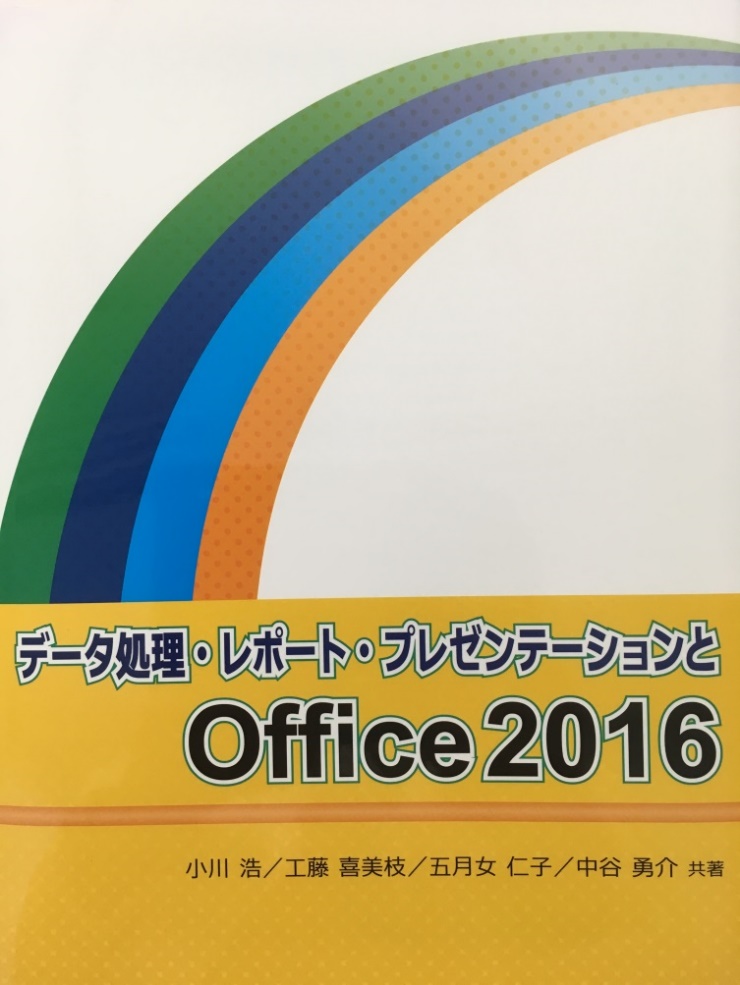 7
Q&A
ここまでの質問をどうぞ
8
[Speaker Notes: 時間を見て、実際に作業する]
大学内のPC利用
授業で使用していない教室
自分のアカウントでサインイン
終了時はサインアウト
9
パスワード
人に知られないように！！！！
慣れるまで
パスワード変更しない！！！
10
[Speaker Notes: 時間があれば、ここで実際にサインイン]
ブラウザのHP
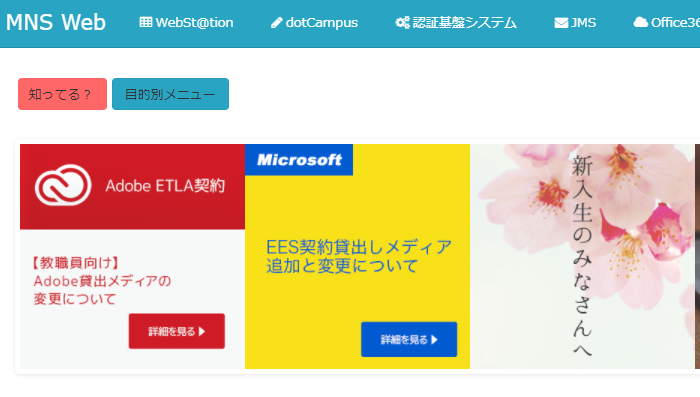 11
[Speaker Notes: Internet Explorerを開く。読んでおくように]
dotCampus
学修システム
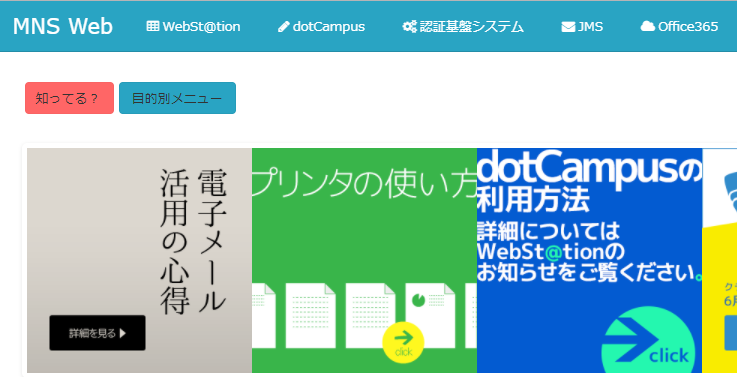 12
[Speaker Notes: 授業で使うことがある、とだけ説明。]
プリンタの利用方法
ポイント制
A) 自由利用のとき　B) 授業のとき
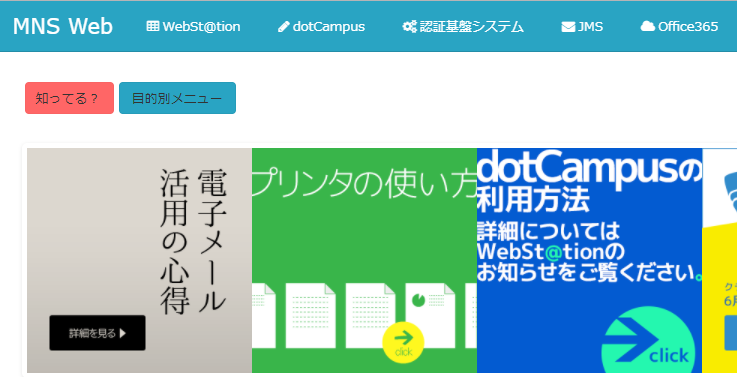 13
[Speaker Notes: 確認し、教員マシンでデモ。
時間があれば、このページを印刷する手順をやってみる。印刷はしない。]
Q&A
質問をどうぞ
14